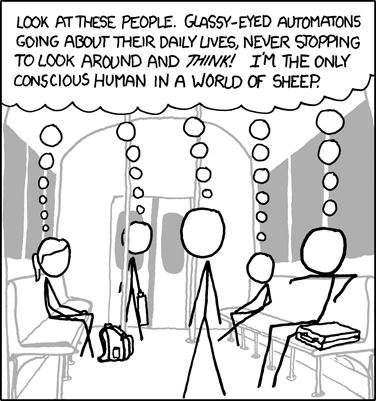 Etiikka ja sen peruskäsitteet
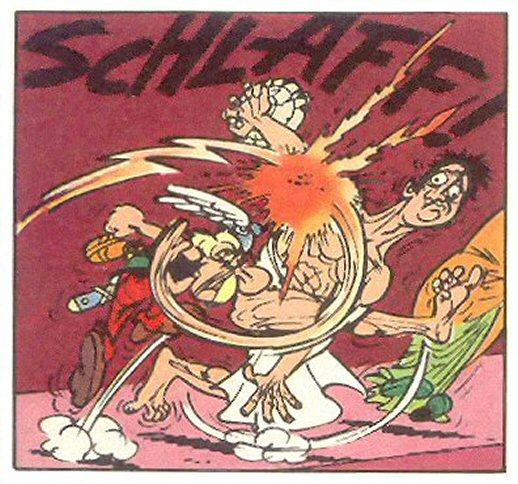 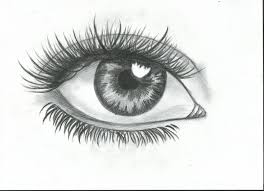 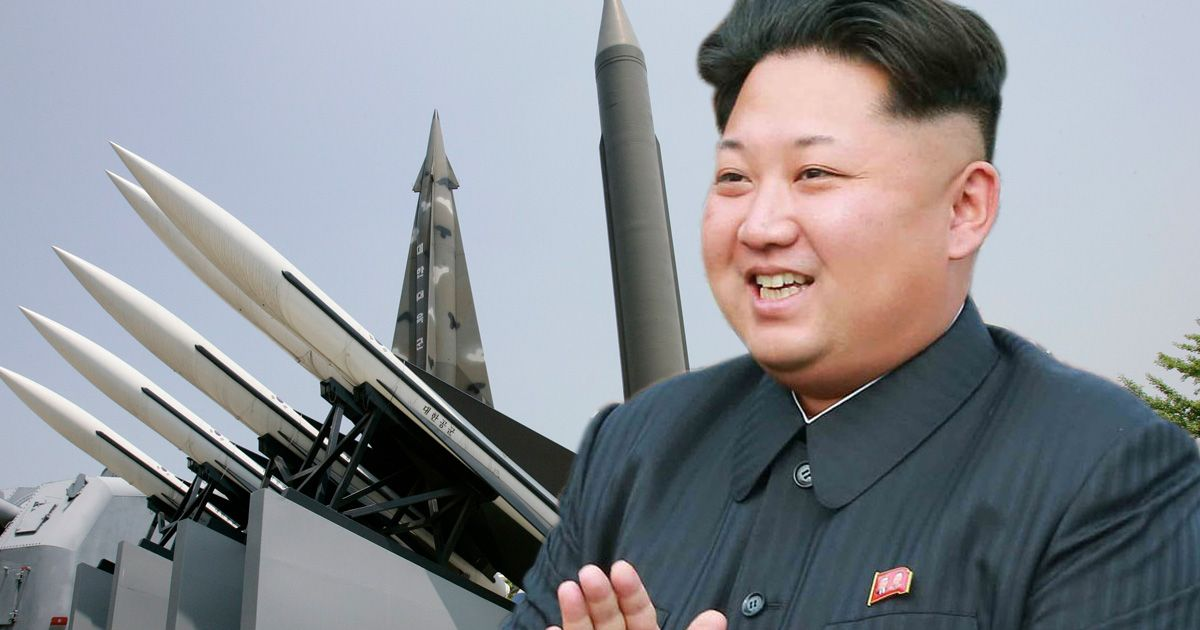 [Speaker Notes: http://blog.uncovering.org/archives/uploads/2007/070612_blog.uncovering.org_luta-asterix-1.jpg
https://fi.pinterest.com/explore/easy-eye-drawing/
https://www.znbc.co.zm/kim-jong-un-accused-of-begging-for-war/]
itseisarvo: itsessään arvokas asia (esim. onnellisuus, hyvä elämä)
välinearvo: arvokas jokin muun saavuttamiseen (”välietappi”, väline itseisarvon saavuttamiseen. Esim. opiskelu, raha…)
normi: keino saada arvo toteutumaan, ”suojelee” arvoa (esim. lait ja yhteiset sopimukset)
sanktio: seuraus normin noudattamisesta tai rikkomisesta (usein rinnastetaan rangaistukseen)